IMEO Engagement Update
S Ward (SIT Chair Team)J Worden (JPL)
Y Meijer (GHG TT)Agenda Item 2.2
SIT Technical Workshop 2023 
18th - 19th October 2023, ESA/ESRIN
Context
2021 SIT Chair Team (GA-CSIRO) initiated cooperation with IMEO via UNEP

IMEO has evolved since its formation in 2021
notably development of MARS (Methane Alert & Response System for fast identification of “high emitters” (~100 kg/hour at facility scales)
satellite-driven methane point source detection and ACTION (reports back to operators)
substantial engagement with oil and gas operators for both input data and for information.
~80% of observable fossil methane leaks are economic to repair 
Observed high emitters represent “low hanging fruit” for climate mitigation. However, unclear how much these emissions contribute to methane growth rate (more on this in next presentation)
Slow burn discussion between SIT Chair teams and IMEO leads since 2021 --> How can CEOS better engage and support IMEO?
June 2023 CEOS-IMEO Workshop
International Coordination Workshop on Detection of Anthropogenic Methane Emissions from High-Resolution Satellites
7-8 June at Harvard
Multiple CEOS agency and private and NGO mission operators

The goal of the meeting was to promote collaboration and coordination between global institutions to deliver the prompt, transparent, and trusted methane emissions datasets needed to catalyse global methane emissions reductions
Provide satellite remote sensing expertise for evaluating New Space (Carbon Mapper, GHGSat, MethaneSat) measurements and ensuring maximal use of data for action
Highlight “public mission” data (EMIT and CO2Image) for use in IMEO activities.
Understand the state-of-the art for remote sensing of methane emissions and how these data can provide actionable information
June 2023 CEOS-IMEO Workshop
Five ad-hoc and short-lived WGs established established at workshop
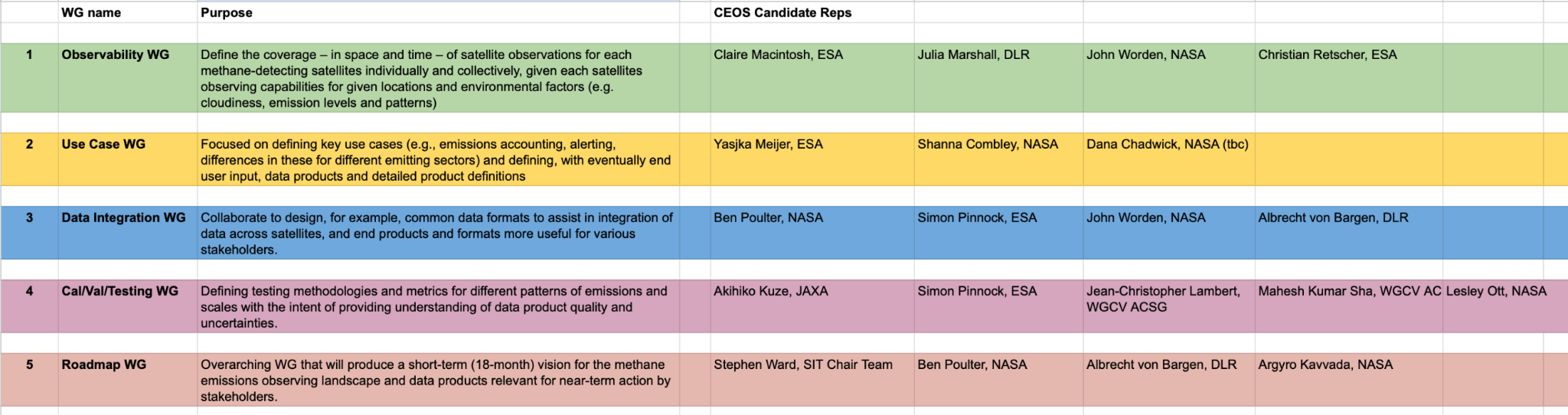 Many of these activities overlap CEOS GHG task team and ACVC GHG activities  CEOS should continue to support working groups to ensure transfer of expertise
Issues of note for CEOS
IMEO offers CEOS the opportunity to get much closer to the users than we are typically able to manage alone
Conversation has been slow with IMEO (distributed and virtual like CEOS)
IMEO offers a neutral and productive way to engage our New Space counterparts in a focused fashion
Can support 'best practices’ for reporting emissions work; increasing transparency of New Space GHG products required for use in science, policy, and finance (not just operations)  Next presentation
IMEO contributed to the forthcoming EO Handbook and willing to support side events with CEOS at COP-28 
UNEP / IMEO supports emissions validation activities (Brandt group at Stanford)  Should CEOS support development of emissions validation similar to current ACVC efforts?
Possible next steps (Feedback Welcome!)
(Short-term)
Define outcomes for IMEO working groups
Support Tip/Q operations between facility scale measurements (e.g. EMIT, GHGSat) and global mappers (e.g. TROPOMI) 
Support coordination of observations between satellites  critical for quantifying uncertainty, detection limits, and applicability of “no false positive” criteria (next presentation)
(Mid to Long-term) 
CEOS / IMEO engagement can support how to address New Space / IP issues and corresponding data transparency (next presentation)
Help define robust evaluation metrics for New Space data  this could be a critical element for a functional carbon market that is based on empirical data
Help define standards for reporting emissions based on satellite data (next presentation)
Leverage CEOS/IMEO activities to support emissions for policy? (e.g. COP?)
Coordinate with IMEO and WMO to create a hub for methane data (concentrations to emissions)